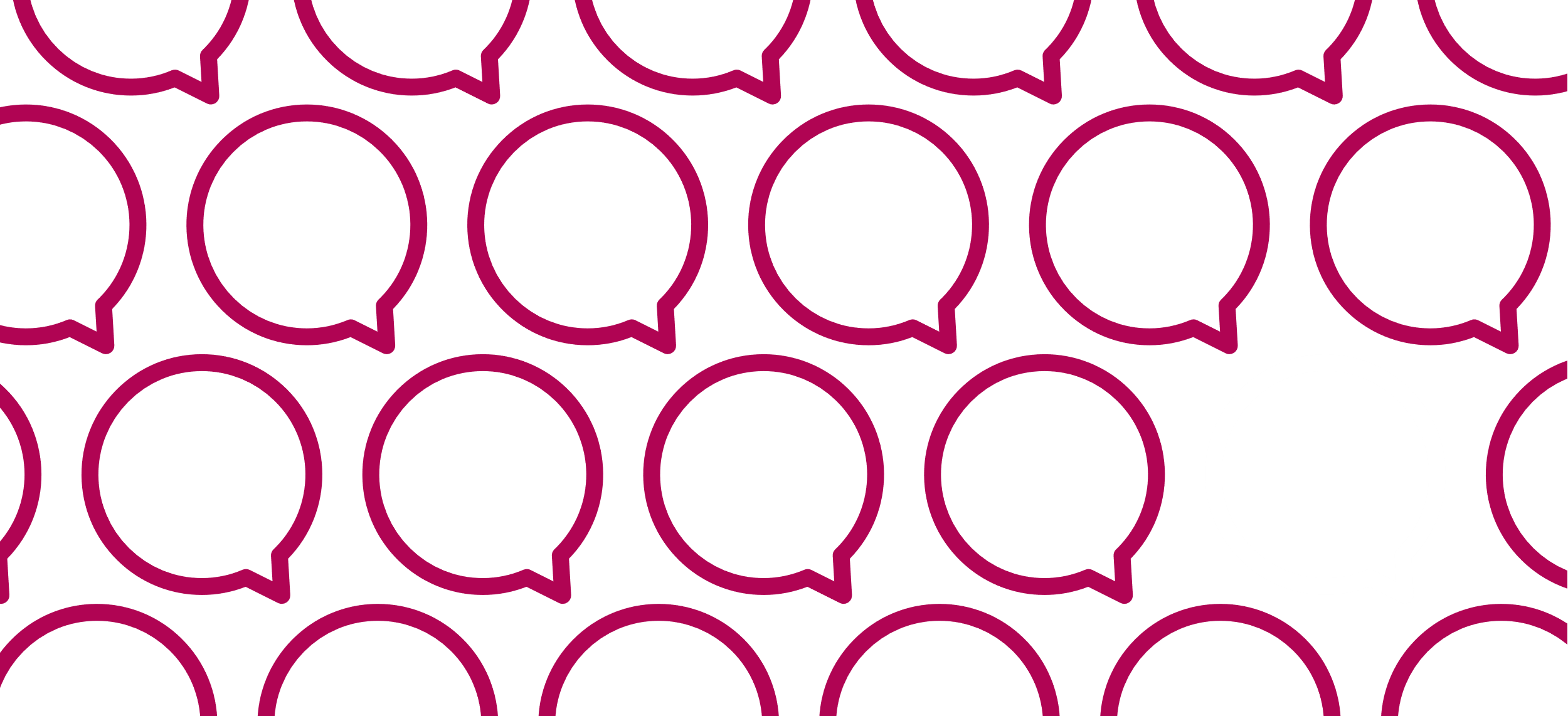 Care Opinion 
for story tellers
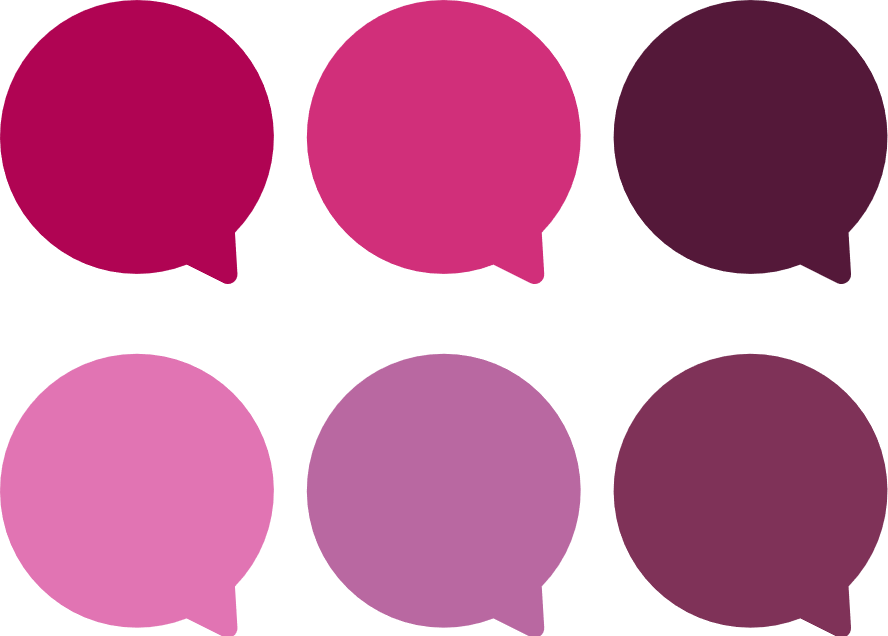 How to tell your story to Care Opinion
Website – pictures
Website - text
Kiosk - tablet
Kiosk – own phone
Leaflet
Phone
The website 
Careopinion.org.uk
Stories can include the Talking Mat pictures
The “tell your story” button is visible on all pages
Authors may also have been sent a direct link to the tell your story process
Authors need a postcode and email address to share feedback
The most recent episode of care must be in the last 3 years
This is the main way people share feedback on Care Opinion
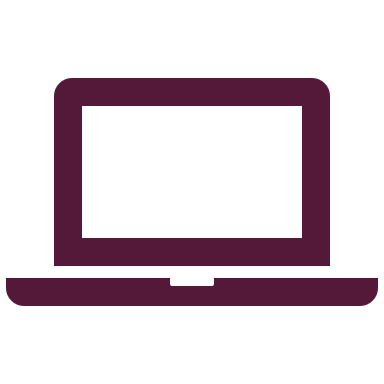 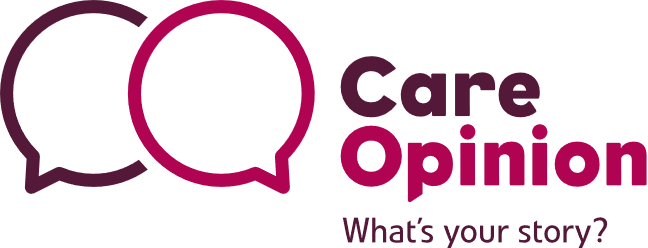 Additional points…
Kiosk link
But! They have to be linked to a single service on the service tree
You can lock a tablet to this page and use on a ward
They are created via an invitation link
Authors need a postcode and email address to share feedback
You can send QR codes to a kiosk link
This is a shortened story telling form for tablets and mobile devices
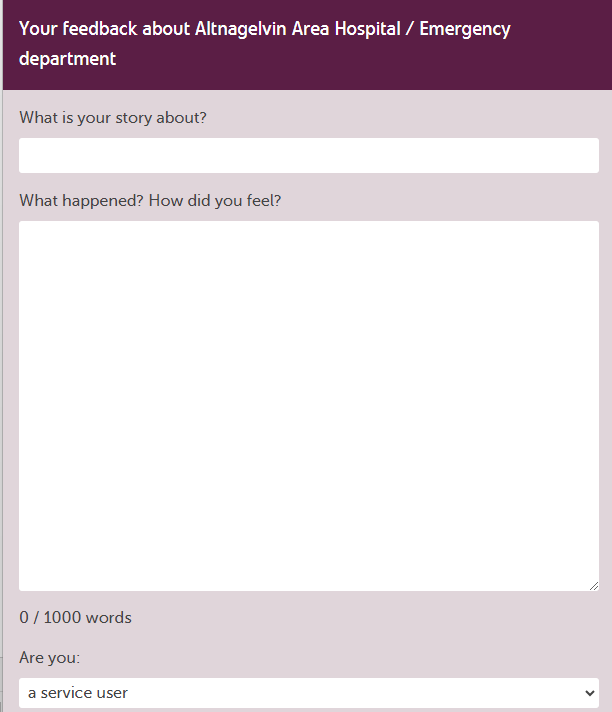 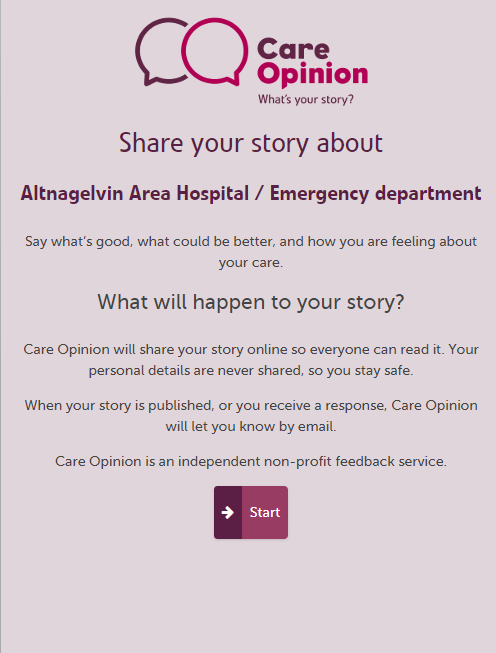 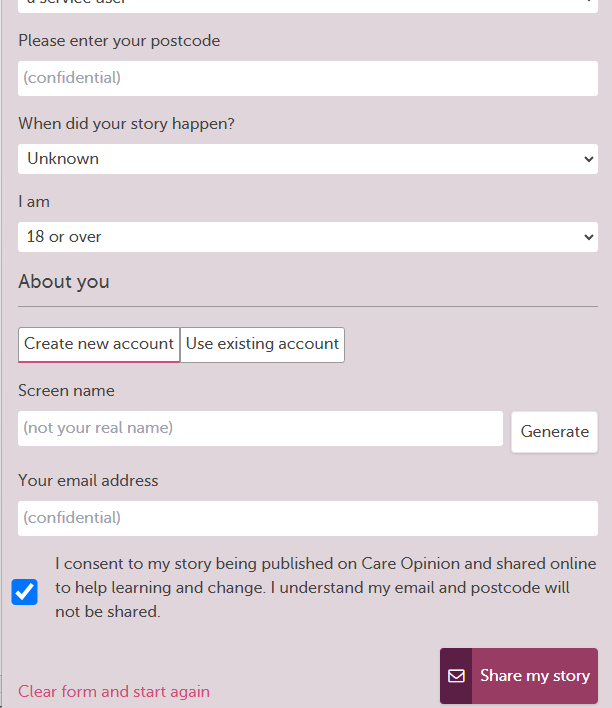 Additional points…
0800 phone number
Phone line available in office hours, option to leave message if staff are busy
This should only be offered if author has no internet access
Authors need a postcode to share feedback
Author may not have an email address and CO does not record phone numbers
The author speaks to one of the CO team to leave feedback with minimal prompts
Available weekdays only
Additional points…
Freepost paper leaflets
Not as popular as online despite preconceptions
Author asked for postcode and email but may not fill in
Slower to publish than other options but useful for forensic and prison settings
Services often have limited supply
Author can write or draw feedback
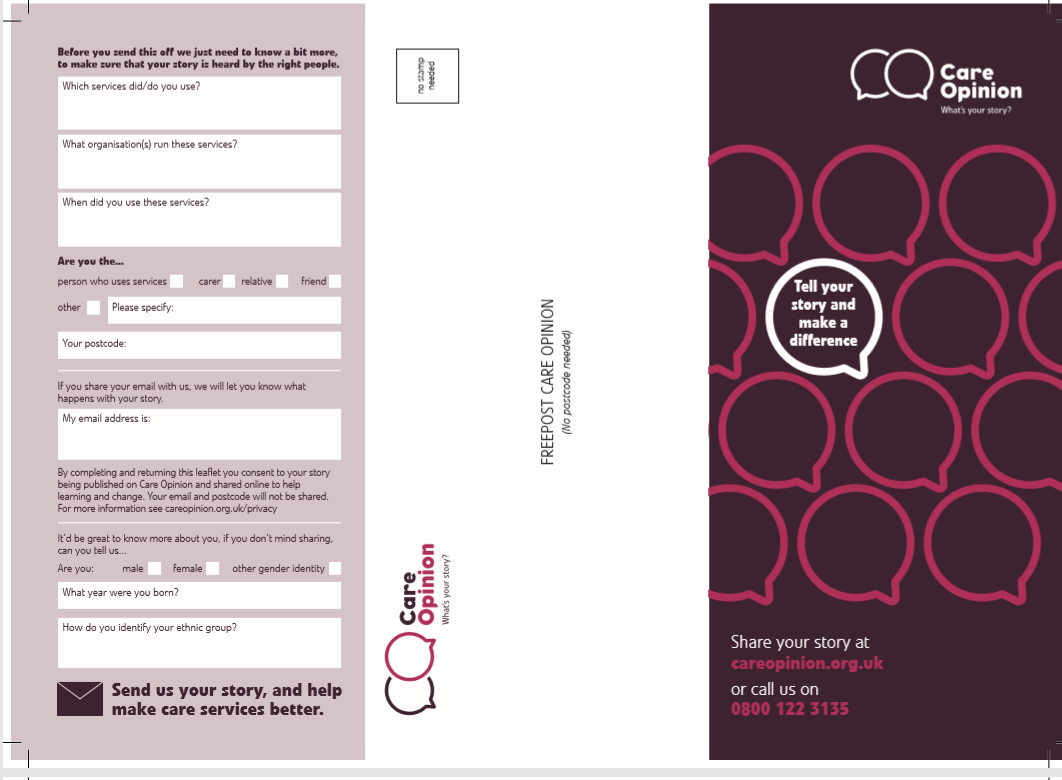 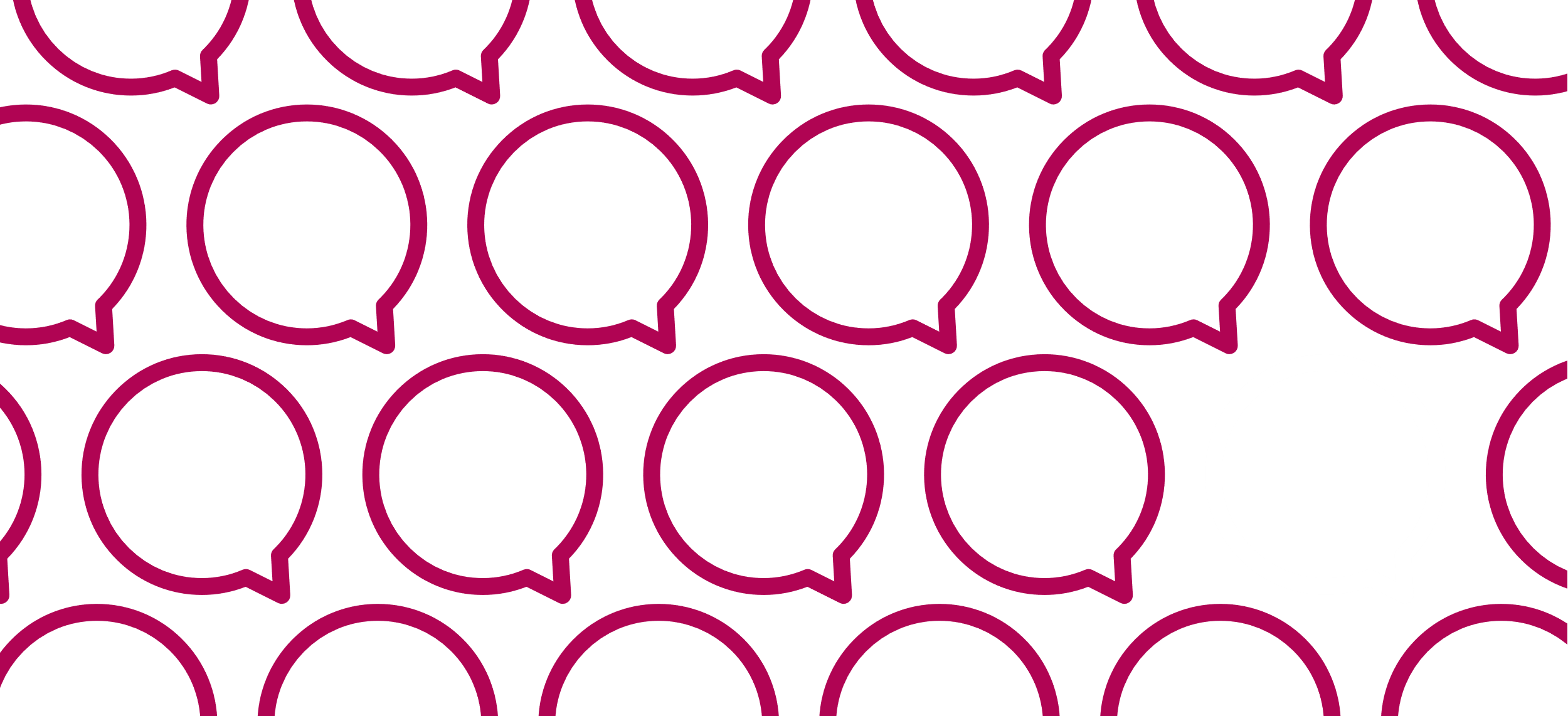 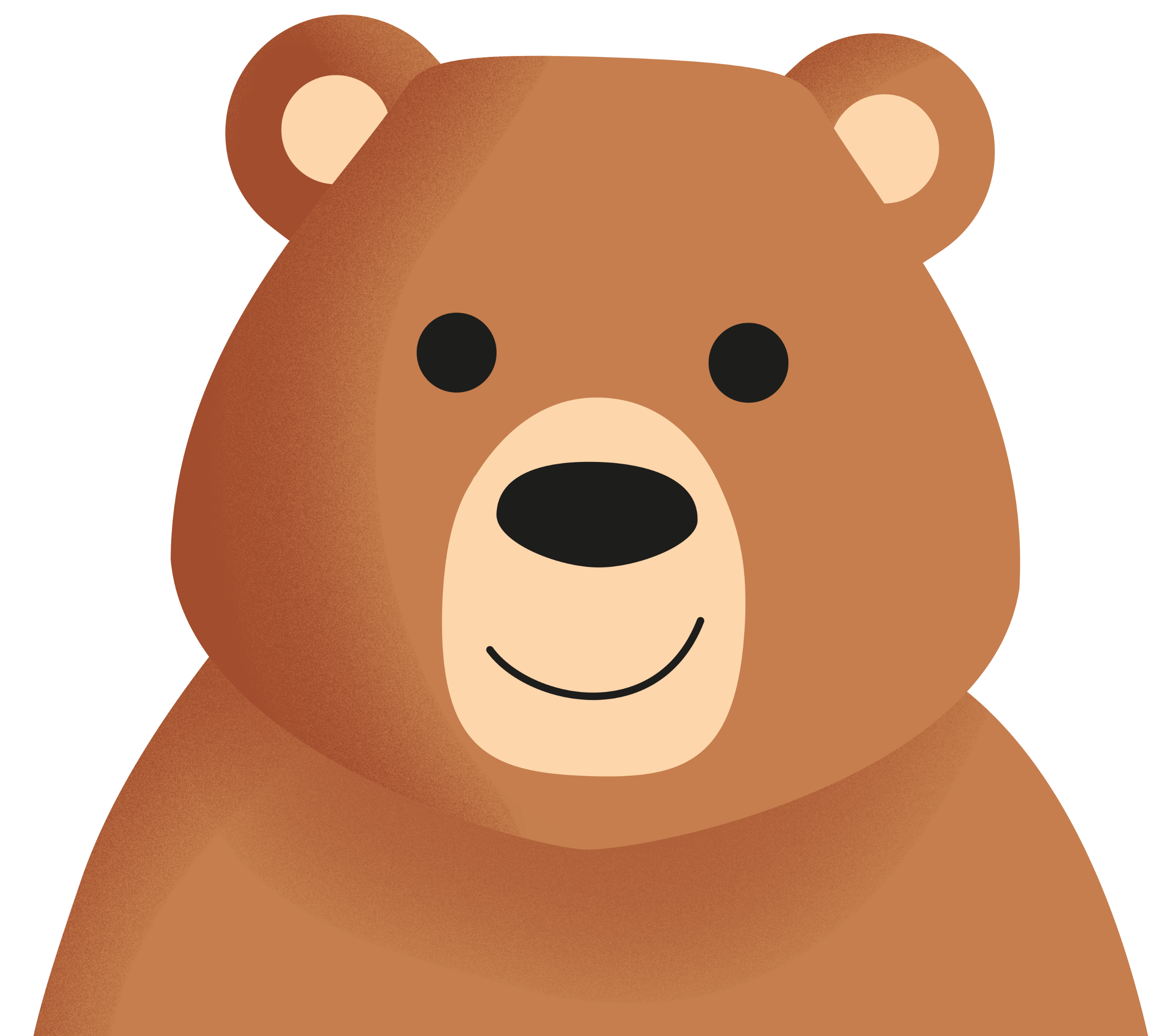 Care Opinion for 
Young people
The Care Opinion Bear
Suite of images available for subscribers
On the TYS process, link from home page
Kiosk can have Bear theme using inivation links
Updated some of the text and pages for parents and guardians
Author can write or use Talking Mats picture tiles
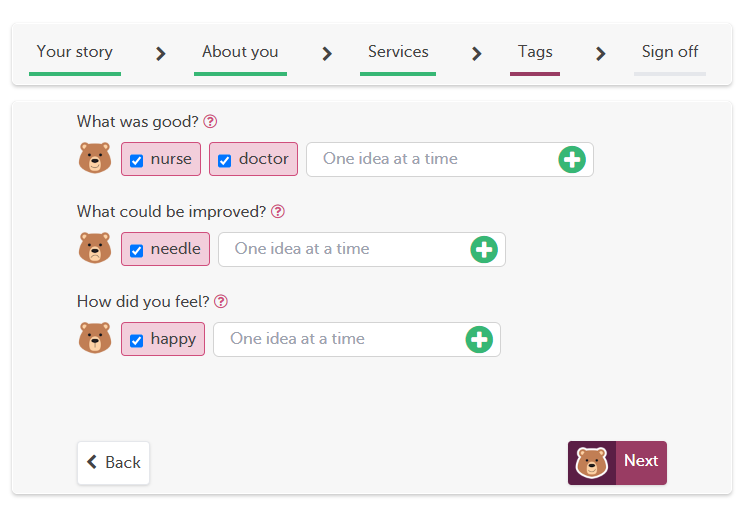 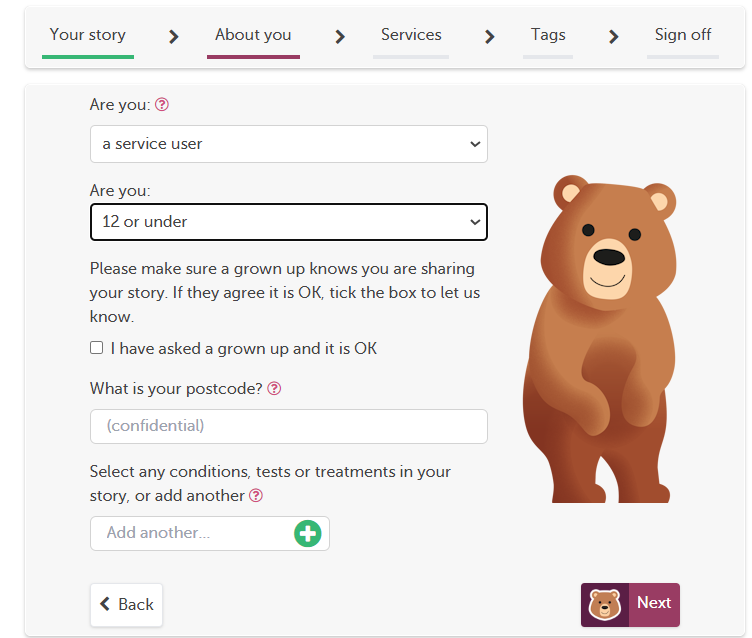 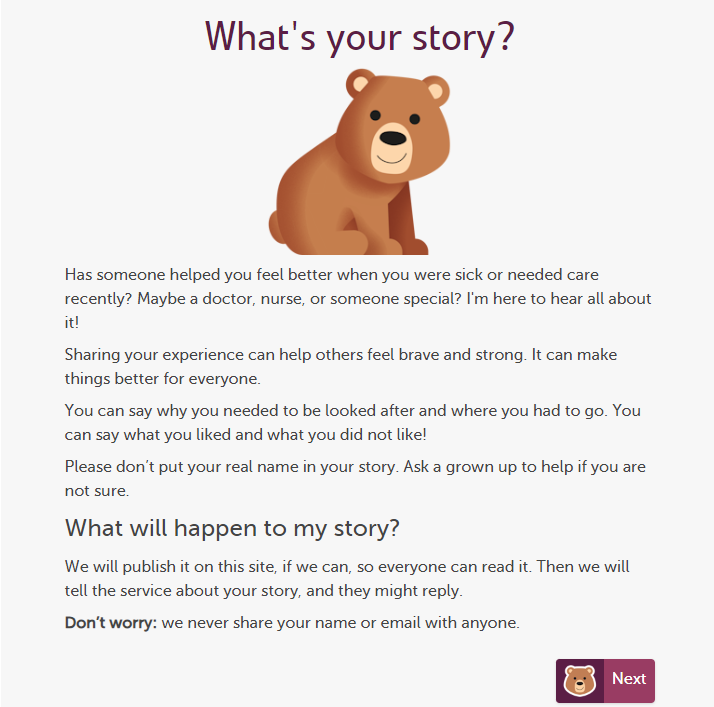 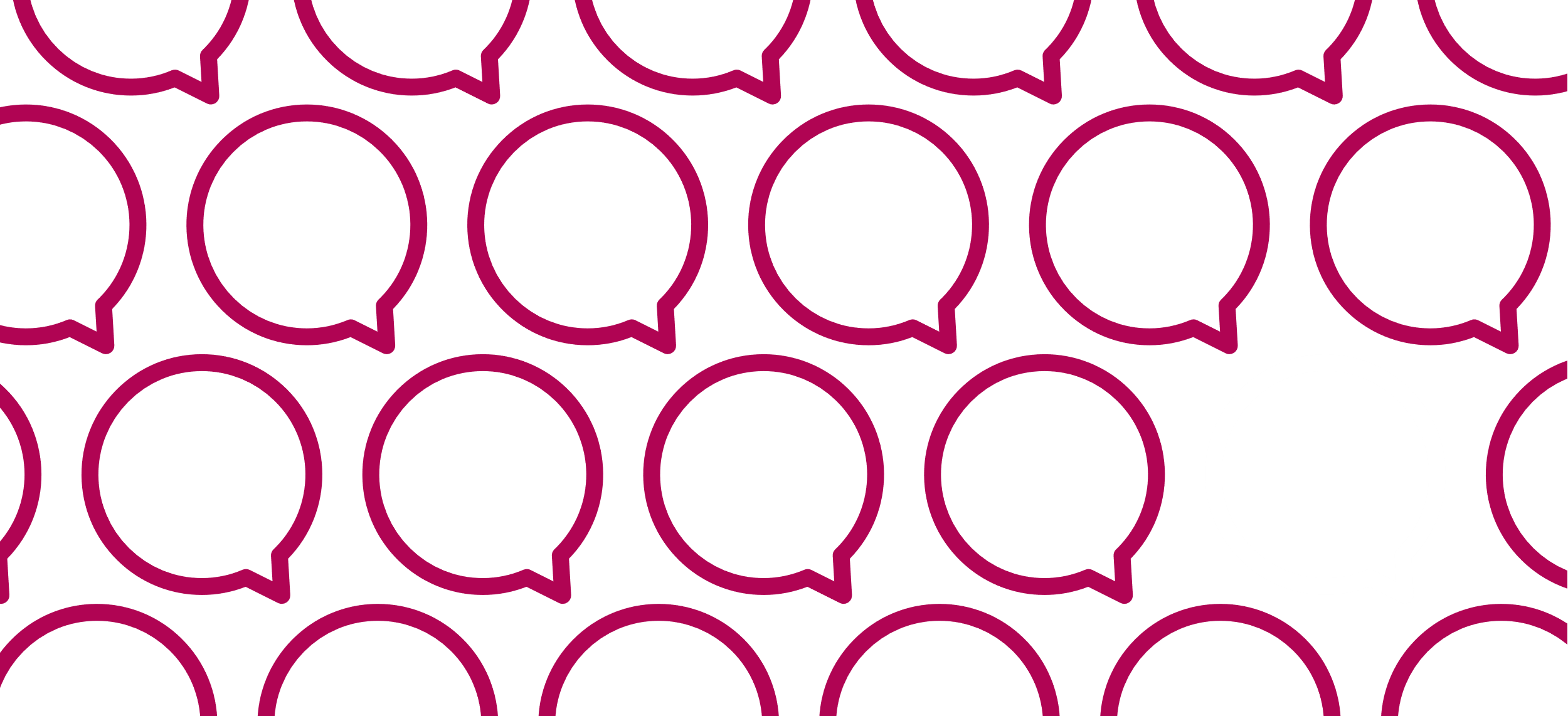 Thanks!
Sarah.Ashurst@careopinion.org.uk